The Small Intestine
DOUDENUM
Duodenum
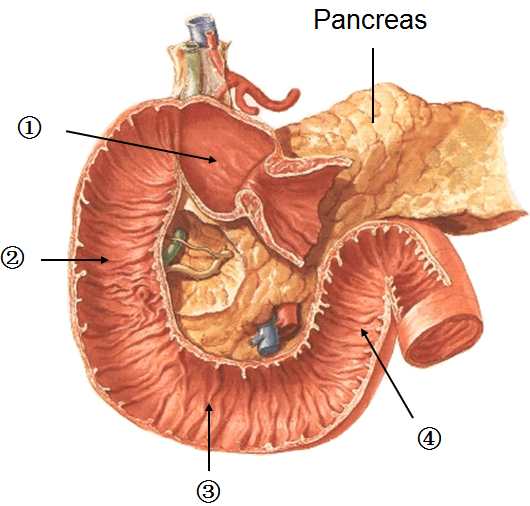 The duodenum is a c-shaped 
Concave tube
About 10” in length.
It joins the stomach to the jejunum.
It curves around the head of the pancreas to the left and backwards.
It is important because it receives the opening of the bile and pancreatic ducts.
Duodenum….cont
Most of the duodenum is retroperitoneal except the 1st inch & last inch
 
This short segment( 1st inch) has the lesser omentum on its upper border, the greater omentum on its lower border, and the lesser sac posterior to it

 The duodenum extends from the pylorus to the jejunum 

It is divided into 4 parts.
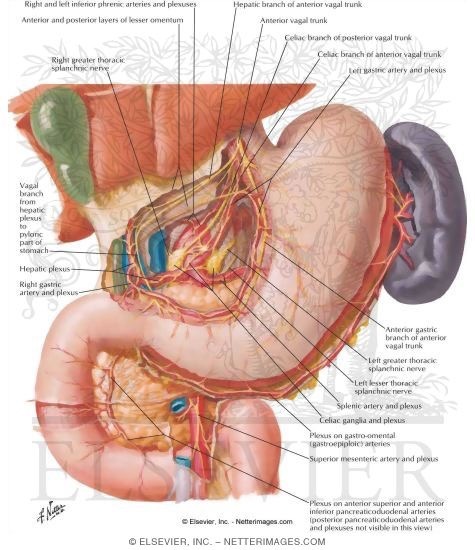 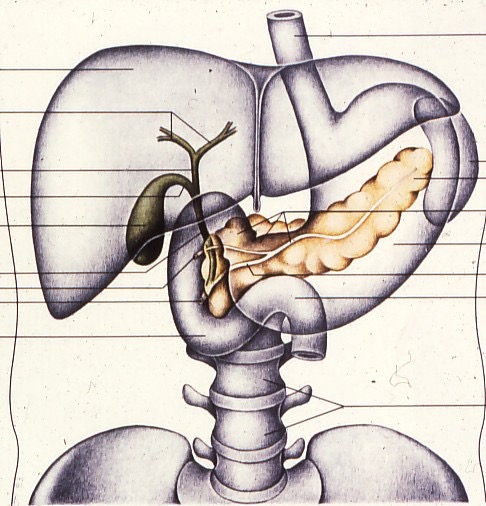 Site of duodenum- The duodenum is situated in the epigastric and umbilical regions -  for purposes of description, is divided into four parts
Right lobe of liver
Falciform ligament
            Gallbladder
               Pancreas
             Duodenum
L-3
[Speaker Notes: 1.  Transparent Pancreas, Ducts, Duodenum (34)]
Parts of the duodenum & Their relations
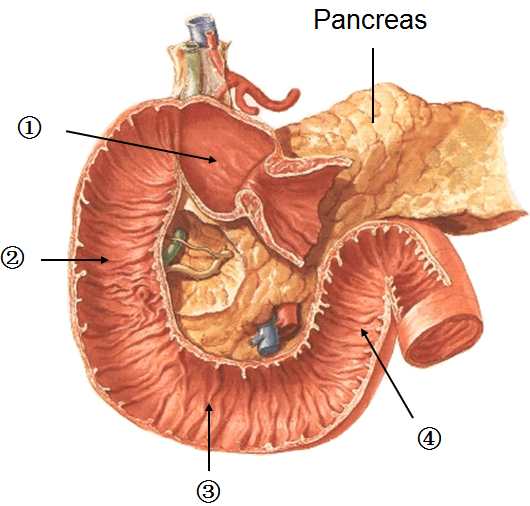 Parts of the duodenum &Their relations
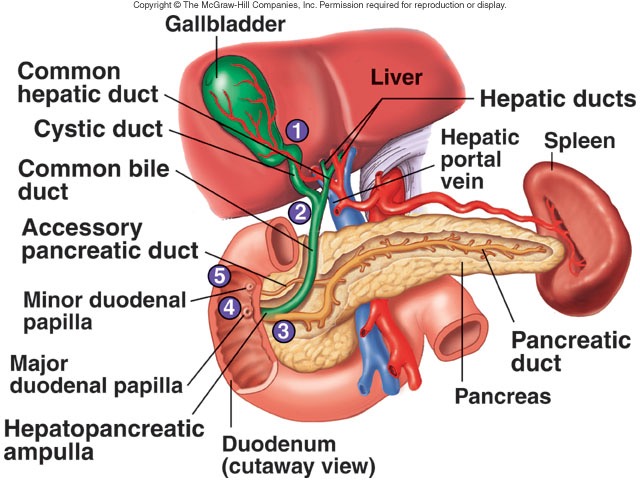 1st  part of Duodenum
- The first part is 2 inches long.     

It begins from the pyloduodenal junction

 At the level of the transpyloric line 

 Runs upward and backward at the level of the 1st lumbar vertebra 1 inch to the right.
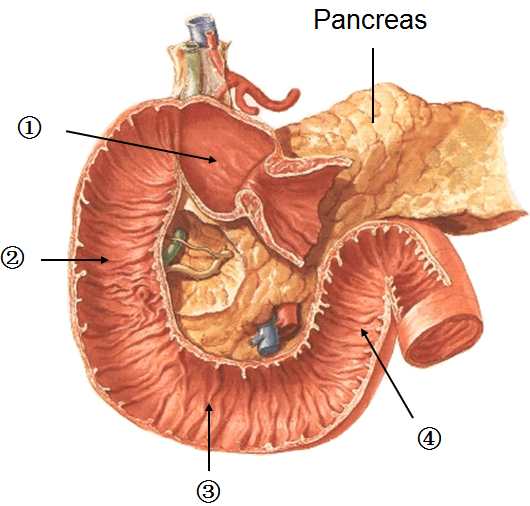 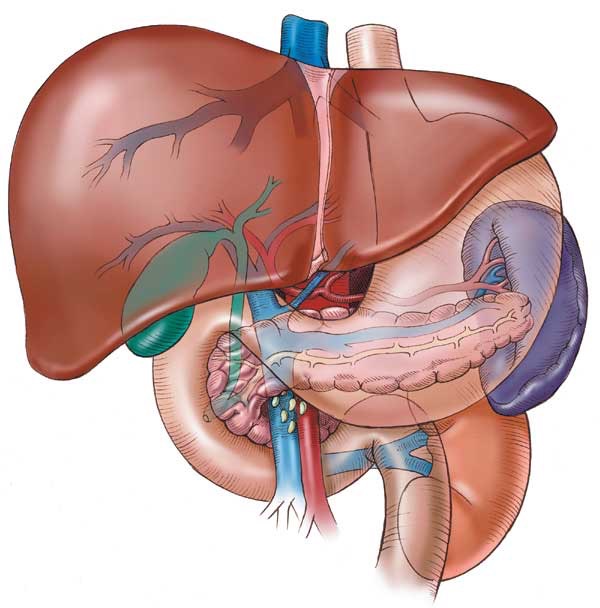 Relations of 1st part of doudenum

 Ant.
The liver (quadratus lobe)
 gall bladder
Relations of 1st part of duodenum……cont
Sup. 
- the epiploic foramen
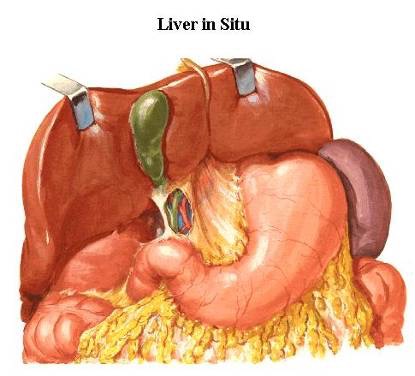 Relations of 1st part duodenum……cont

Post.
- The lesser sac
 -  gastroduodenal Artery 
 - the Bile duct
portal vein 
 I.V.C

Inf. 
The head of the pancreas.
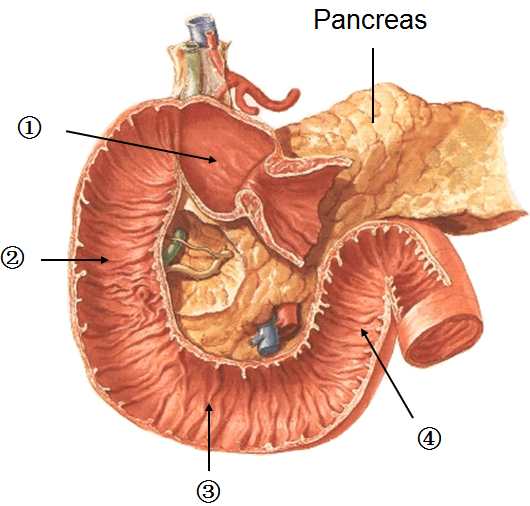 2ndd part of duodenum
It is 3”(3 inch) long 

 runs downward vertically on the right side 

In front of the Rt.kidney

next to the 3rd and 4th lumbar vertebrae.

 halfway of it, The bile duct and the main pancreatic duct pierce the medial wall, and then form the ampulla that opens in the major duodenal papilla.

The accessory pancreatic duct (if present) opens in the minor duodenal papilla more superiorly.
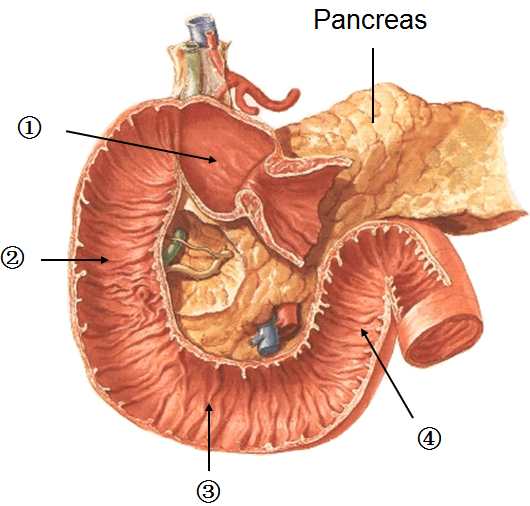 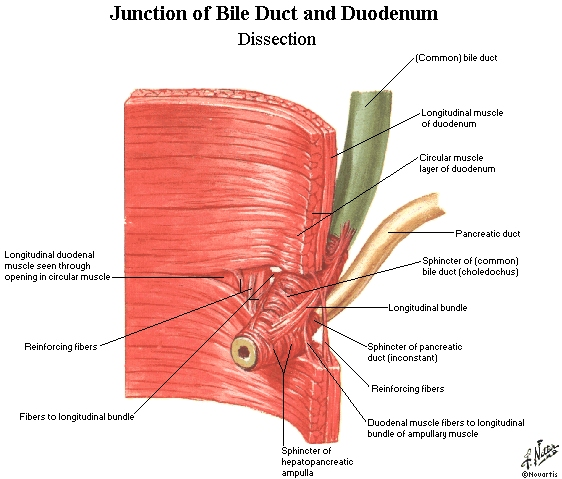 Hepaticopancreatic ampulla(Ampulla of Vater)
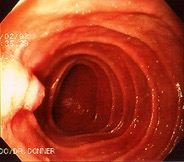 [Speaker Notes: EGD (Esophago, Gastro, Duodenoscopy)]
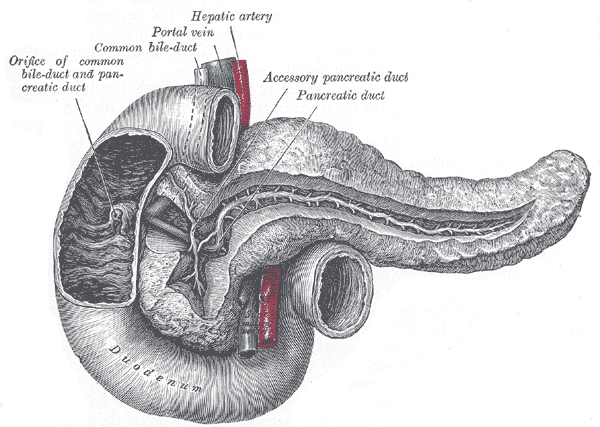 Relations of 2nd part of duodenum
Ant.
 The gallbladder (fundus)
Right lobe of the liver
Transverse colon 
 coiled of small intestine.

Post. 
Hilum of Rt. Kidney
 Rt. Ureter.

Lateral.
 Right colic flexure
 Ascending colon
Right lobe of the liver.

Medial.
- Head of pancreas
- Bile and pancreatic ducts.
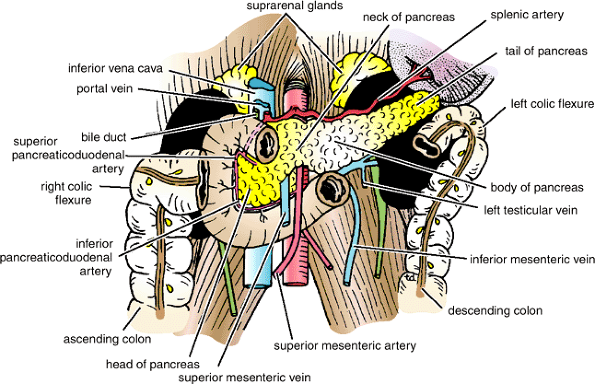 3rd part of duodenum
4” long

 Runs horizontally to the left

On the subcostal plane.

Runs in front of the vertebral column 

Under the lower margin of the head of pancreas

Above the coils of the jejunum.
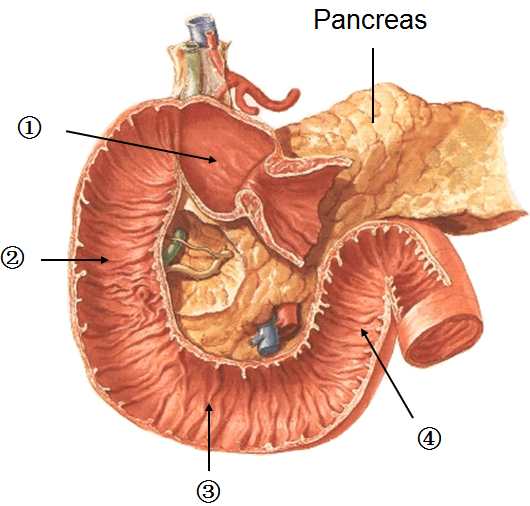 Relations of 3rd part of duodenum
Anteriorly:
-  The root of the mesentery of the small intestine
-  The superior mesenteric vessels contained within the mesentry
coils of jejunum 

Posteriorly: 
The right ureter
 the right psoas muscle
 the inferior vena cava 
 the aorta 

Superiorly: 
The head of the pancreas

Inferiorly: 
Coils of jejunum
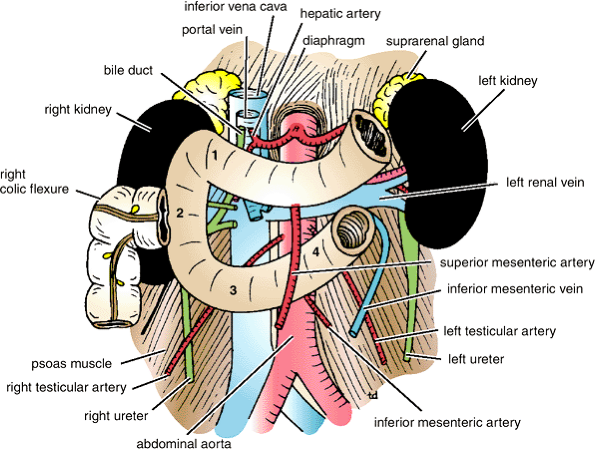 4th part of duodenum…..cont
1” long 

 Runs upward to the left 

End in the duodejejunal junction at the level of the 2nd lumbar vertebrae 1” to the left.

The junction (flexure) is held in position by the ligament of Treitz, which is attached to the right crus of the diaphragm (duodenal recess).
Relation of 4th  part of duodenum
Ant.
-  The beginning of the root of the mesentery
-  coils of the jejunum.

Post. 
- Lt. psoas major
 - the sympathetic chain
 left margin of the aorta.

Sup. 
- Uncinate process of the pancreas.
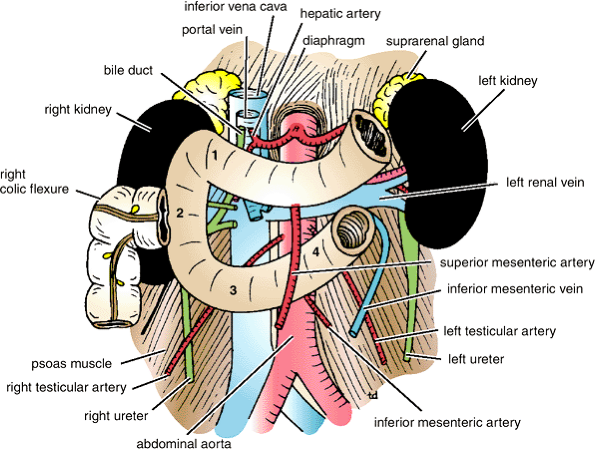 Blood Supply of Duodenum
Arteries

1- The Upper half (1st part + upper1/2 of 2nd part) is supplied by the superior pancreaticoduodenal artery, a branch of the gastroduodenal artery.

 2- The lower half (lower ½of 2nd part +3rd+4th part) is supplied by the inferior pancreaticoduodenal artery, a branch of the superior mesenteric artery
Arterial supply and venous drainage of the duodenum
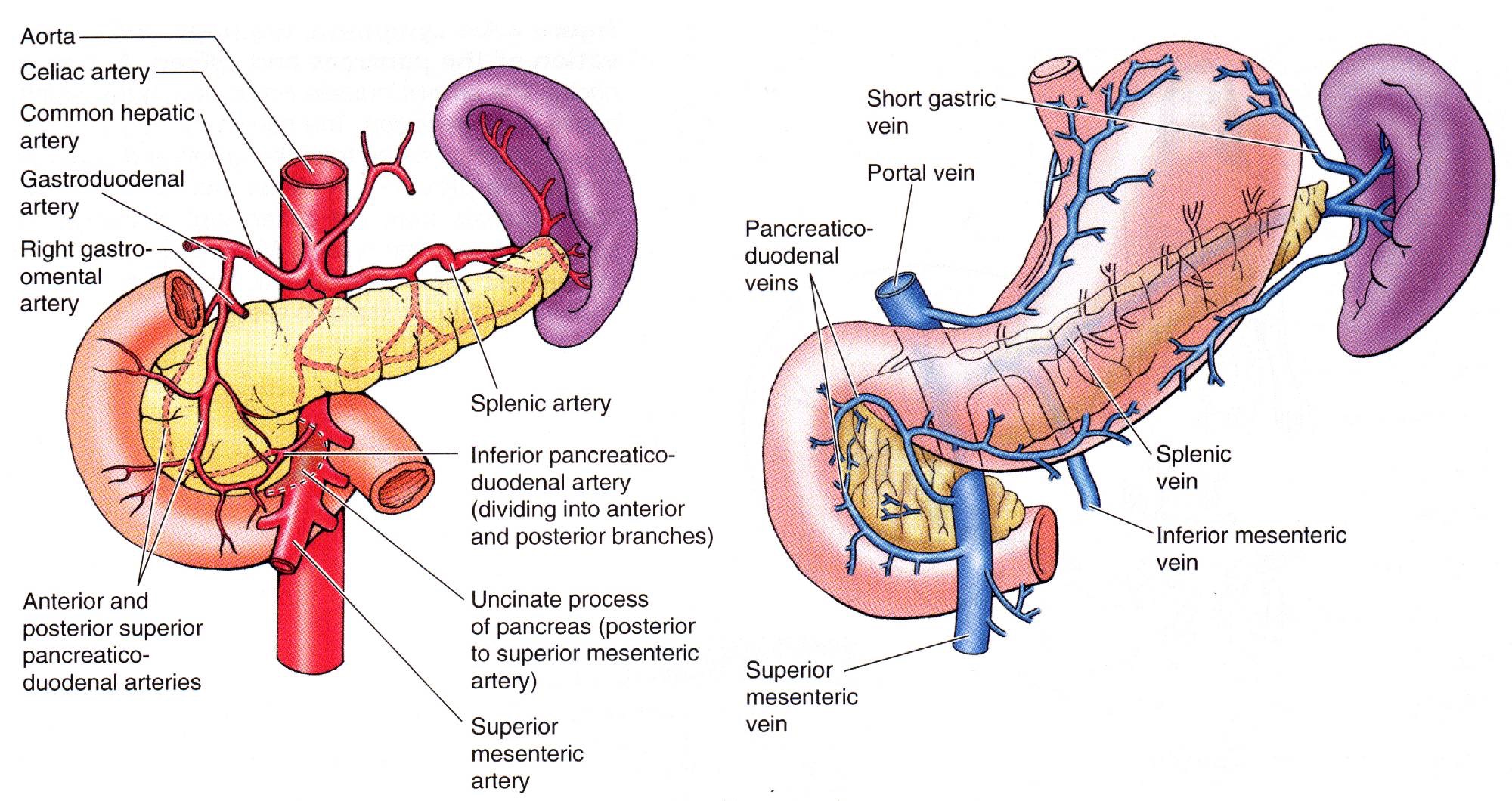 [Speaker Notes: Recall blood flow, arterial, venous.]
Blood Supply of the Duodenum
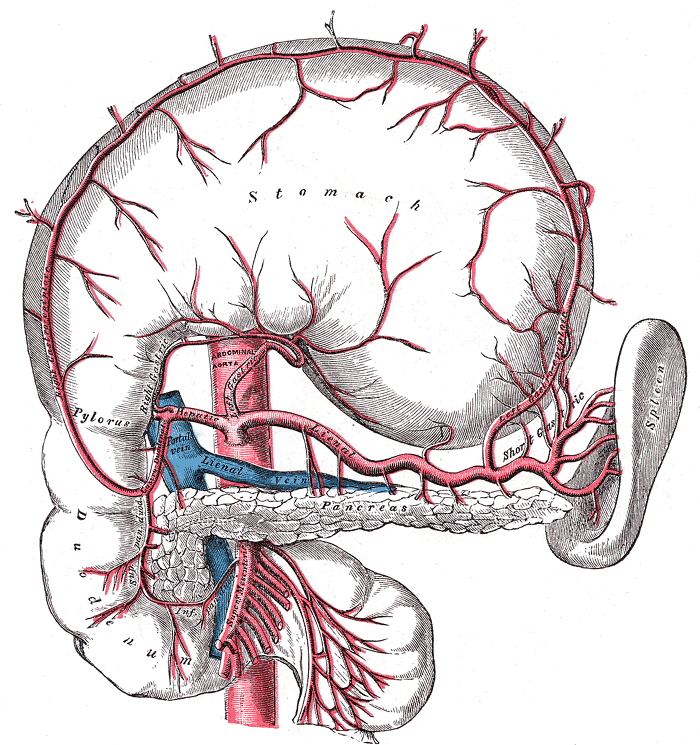 Veins of Duodenum
The superior pancreaticoduodenal vein drains into the portal vein

The inferior vein joins the superior mesenteric vein .
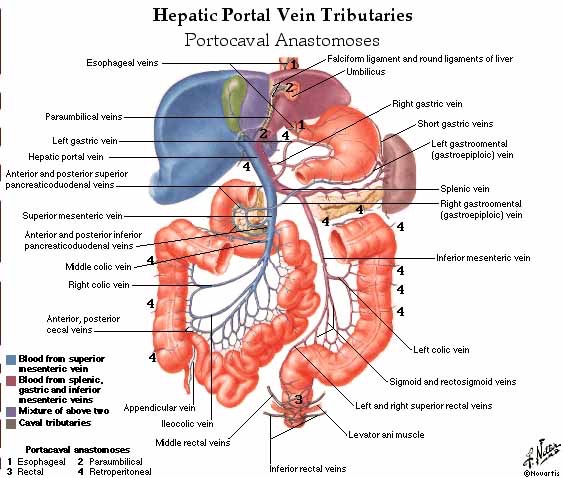 Lymphatic Drainage
The lymph vessels follow the arteries 

 drain upward via pancreaticoduodenal nodes  the gastroduodenal nodes  the celiac nodes

drain downward via pancreaticoduodenal nodes the superior mesenteric nodes around the origin of the superior mesenteric artery.
Nerve supply
Sympathetic nerve

 Parasympathetic nerves from:
       1- The celiac plexus
       2-  Superior mesenteric plexus.
Jejunum and IleumLocation and Description
The jejunum and ileum measure about 20 ft (6 m) long

 The upper two fifths is the jejunum & the lower 3/5 is the ileum

Each has distinctive features

There is a gradual change from one to the other

The jejunum begins at the duodenojejunal flexure

The ileum ends at the ileocecal junction.

The coils of jejunum and ileum are freely mobile and are attached to the posterior abdominal wall by a fan-shaped fold of peritoneum known as the mesentery of the small intestine
SMALL INTESTINES ANATOMY
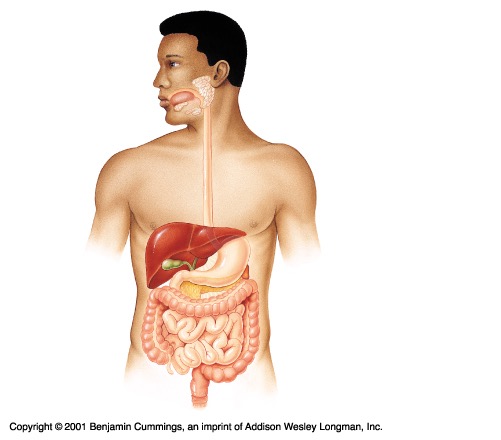 Jejunum 




       Ileum
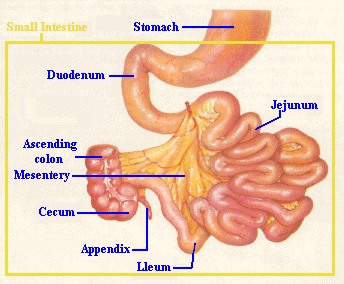 Anatomical Position of Small Intestine
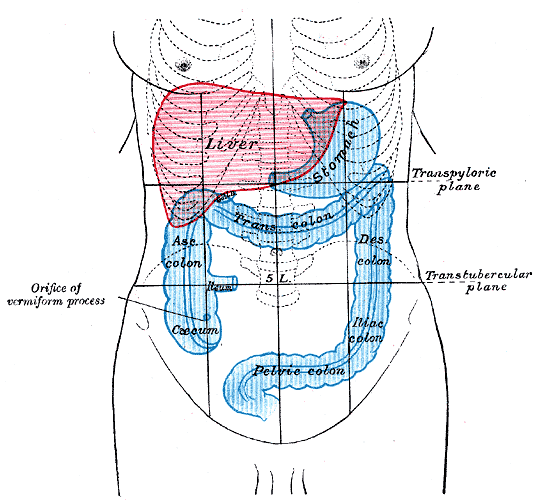 Structure of the Villi in the Small Intestine
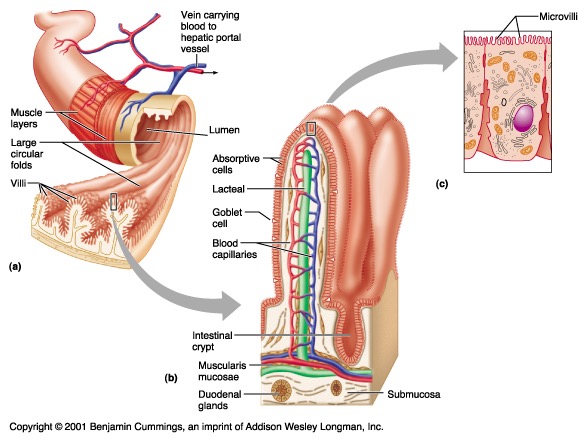 32
Mesentery of the Small Intestine
Fan-shaped fold of peritoneum 

 The long free edge of the fold encloses the mobile intestine.

 The short root of the fold is continuous with the parietal peritoneum on the posterior abdominal wall
 
Along a line that extends downward and to the right from the left side of the second lumbar vertebra to the region of the right sacroiliac joint
Root of the mesentery
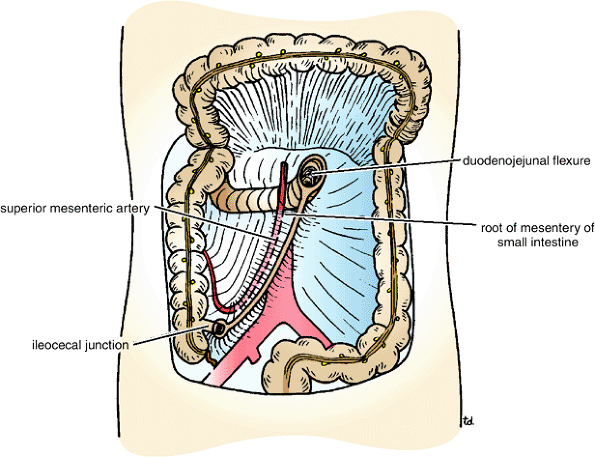 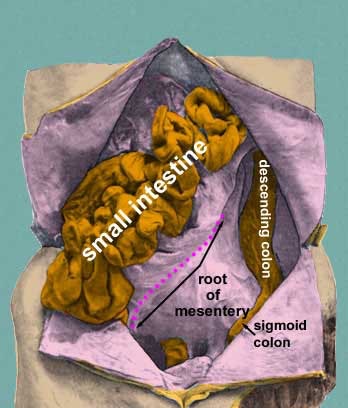 Contents of the Mesentery
The branches of the superior mesenteric artery and vein

Lymphatic vessels & lymphatic nodes
Nerves
Difference between Jejunum & Ileum
Difference between Jejunum & Ileum
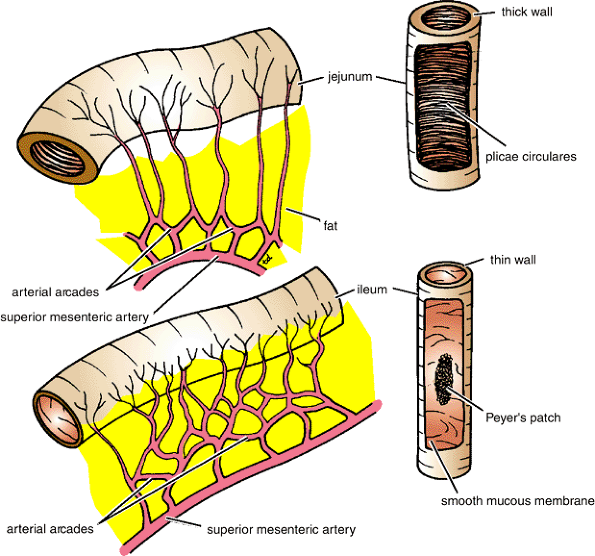 Blood supply of Jejunum & Ileum
Arteries:

The arterial supply is from branches of the superior mesenteric artery .

 The intestinal branches arise from the left side of the artery and run in the mesentery to reach the gut.

 They anastomosis with one another to form a series of arcades.

 The lowest part of the ileum is also supplied by the ileocolic artery.
Blood Supply for Jejunum & Ileum
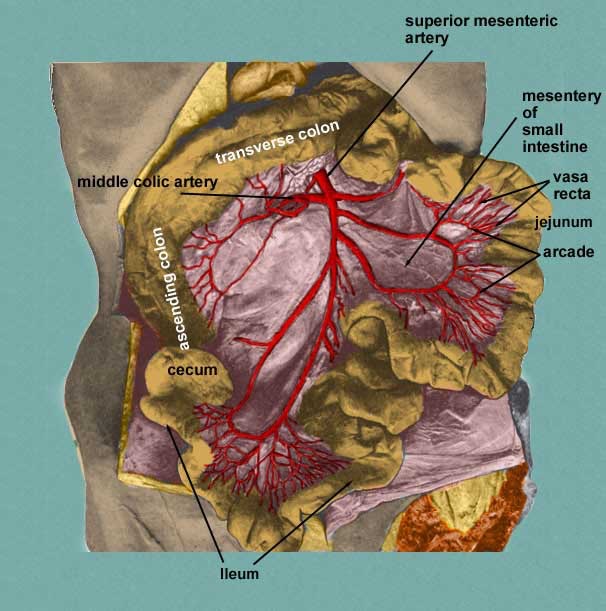 Veins:

The veins correspond to the branches of the superior mesenteric artery 

 Drain into the superior mesenteric vein.
Lymphatic Drainage of Jejunum & Ileum
The lymph vessels pass through many intermediate mesenteric nodes

 Finally reach the superior mesenteric nodes  around the origin of the superior mesenteric artery.
Lymph Drainage of Jejunum & Ileum
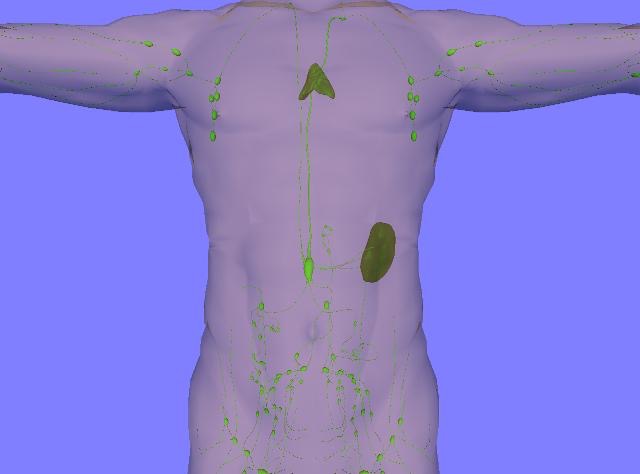 Nerve Supply of Jejunum & Ileum
The nerves are derived from the sympathetic and parasympathetic (vagus)

Nerves from the superior mesenteric plexus.
Nerve Supply of the Small Intestine
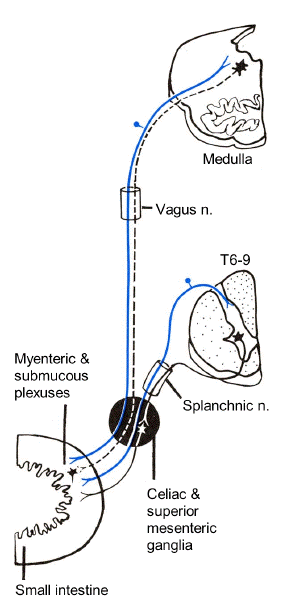 Congenital Anomaly of Small Intestine
Meckel's Diverticulum:

A congenital anomaly of the ileum
Present in 2% of people 
2 feet from iliocecal junction
2 inch long
contains gastric or pancreatic tissue
Remains of vitelline duct of embryo
Meckel's Diverticulum
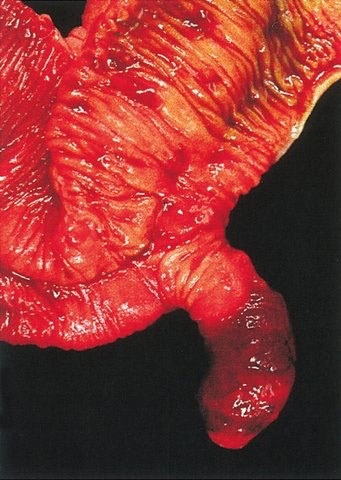